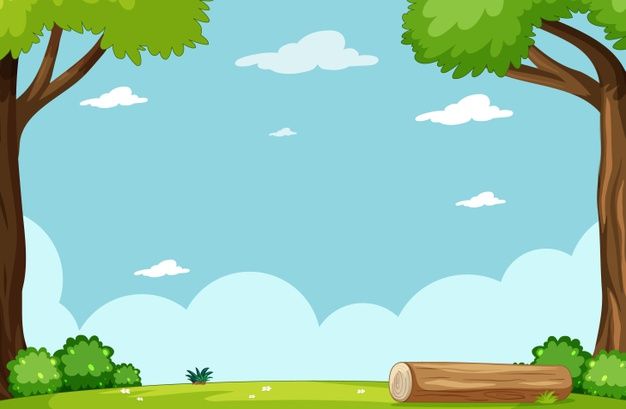 MÔN: TIẾNG VIỆT
LỚP 2A6
Giáo viên : MA THUÔNG
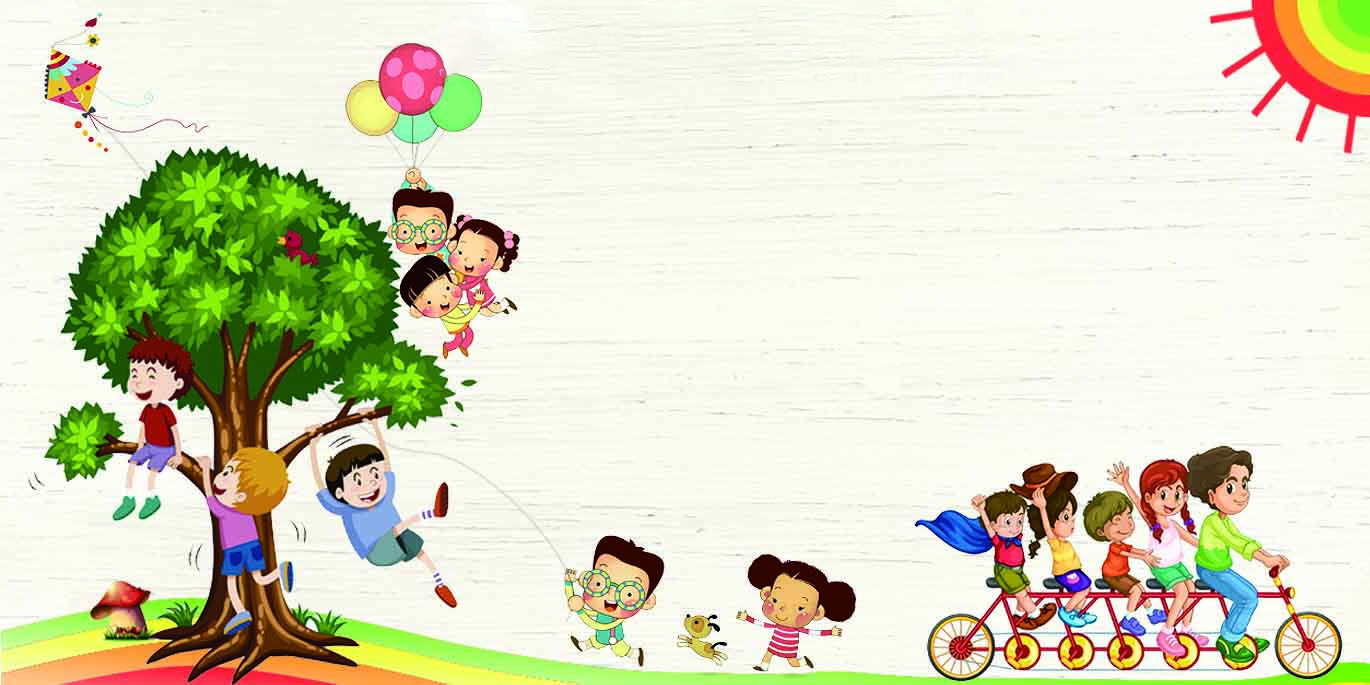 Thứ Năm ngày 14 tháng 11 năm 2024
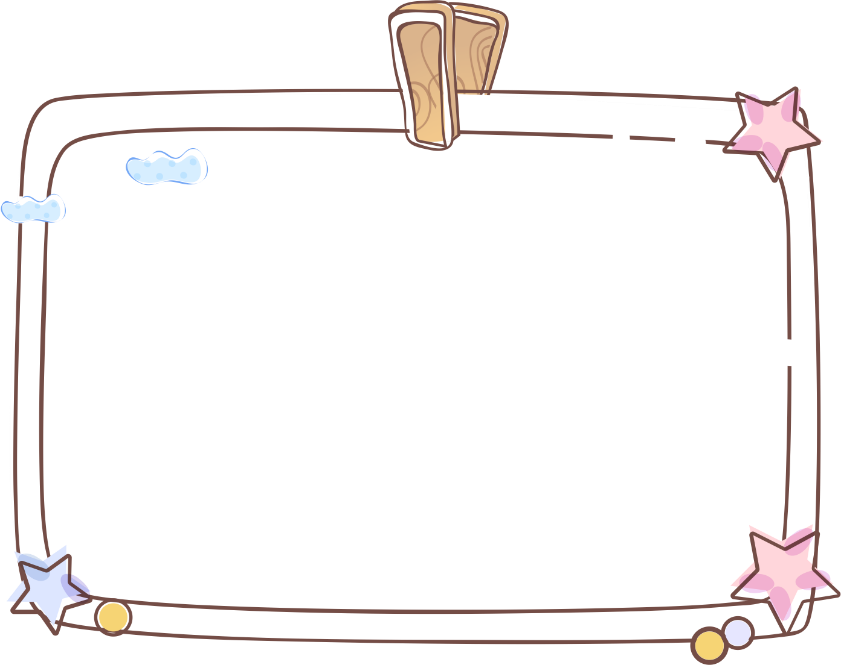 ÔN KIẾN THỨC CŨ
hương nhài
ghé vào
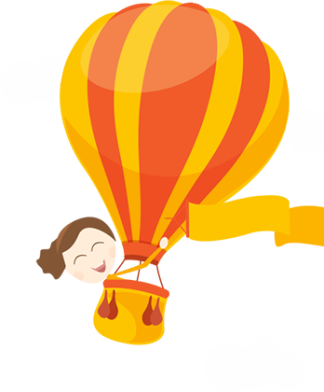 Thứ Năm ngày 14 tháng 11 năm 2024
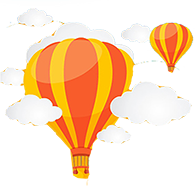 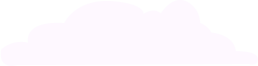 Tiếng Việt:
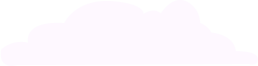 Nghe – viết : Tớ nhớ cậu
Kiến là bạn thân của sóc. Hằng ngày, hai bạn rủ nhau đi học. Một ngày nọ, nhà kiến chuyển sang cánh rừng khác. Sóc và kiến rất buồn. Hai bạn tìm cách gửi thư cho nhau để bày tỏ nỗi nhớ.
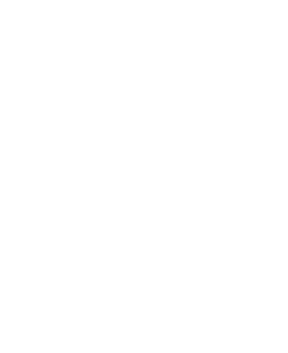 Hai bạn bày tỏ nỗi nhớ bằng cách nào ?
Vì sao sóc và kiến buồn ?
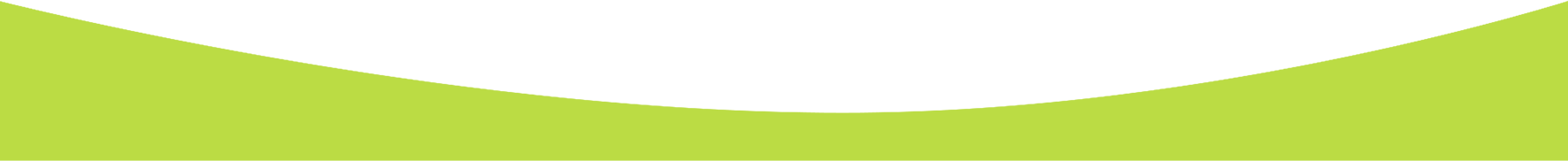 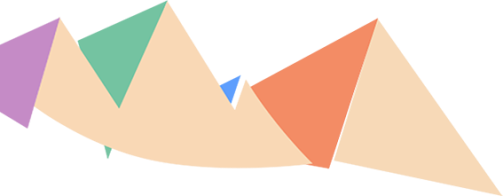 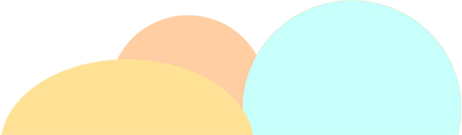 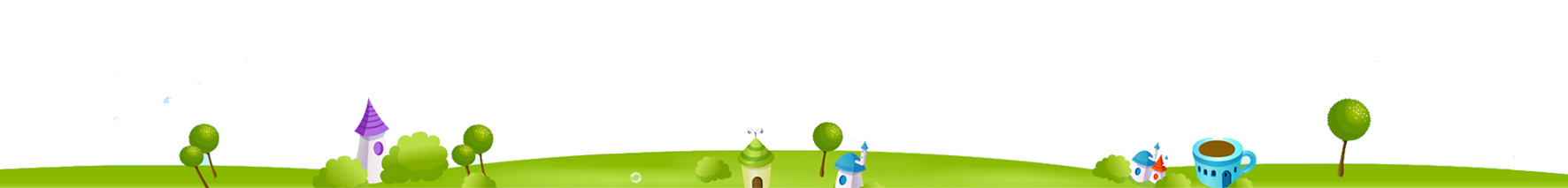 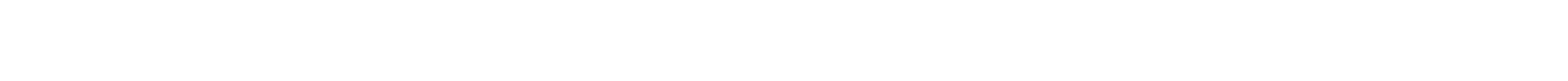 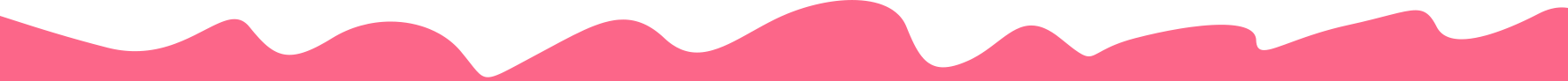 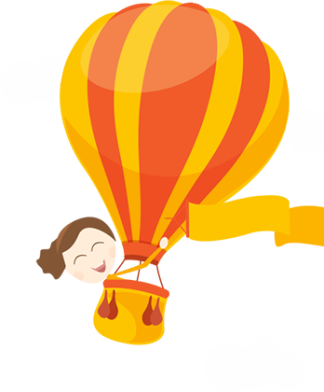 Thứ Năm ngày 14 tháng 11 năm 2024
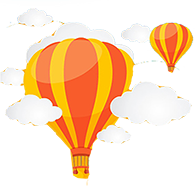 Tiếng Việt:
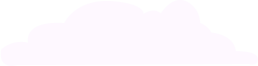 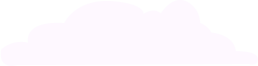 Nghe – viết : Tớ nhớ cậu
Kiến là bạn thân của sóc. Hằng ngày, hai bạn rủ nhau đi học. Một ngày nọ, nhà kiến chuyển sang cánh rừng khác. Sóc và kiến rất buồn. Hai bạn tìm cách gửi thư cho nhau để bày tỏ nỗi nhớ.
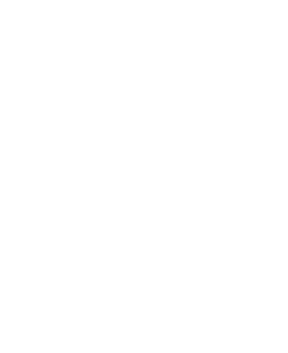 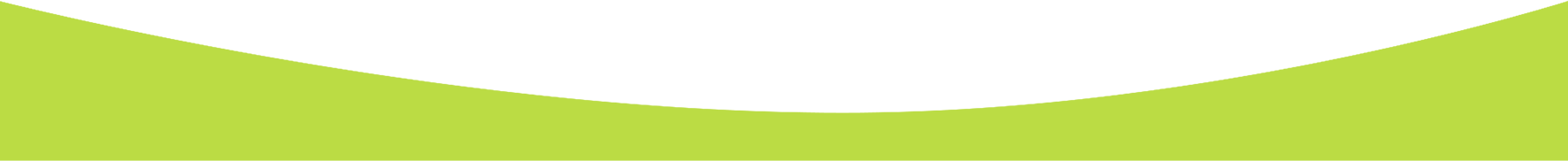 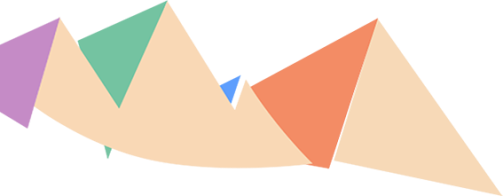 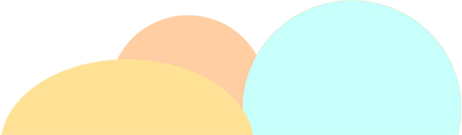 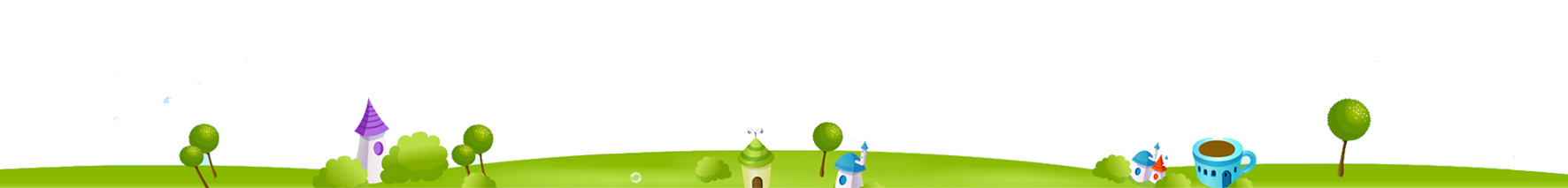 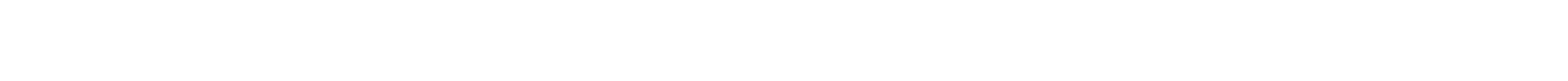 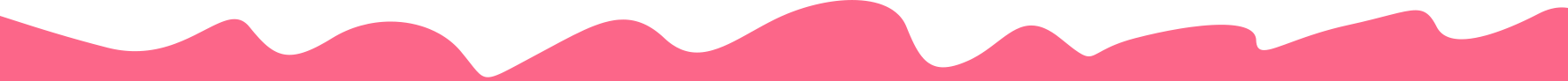 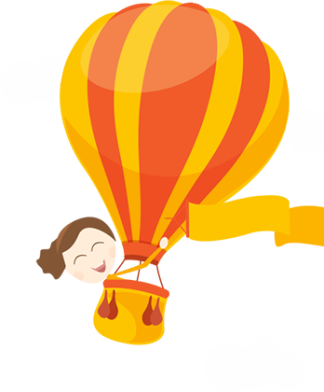 Thứ Năm ngày 14 tháng 11 năm 2024
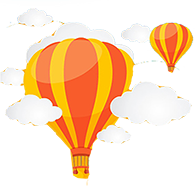 Tiếng Việt:
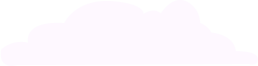 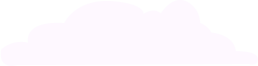 Nghe – viết : Tớ nhớ cậu
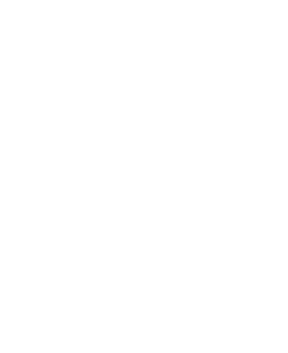 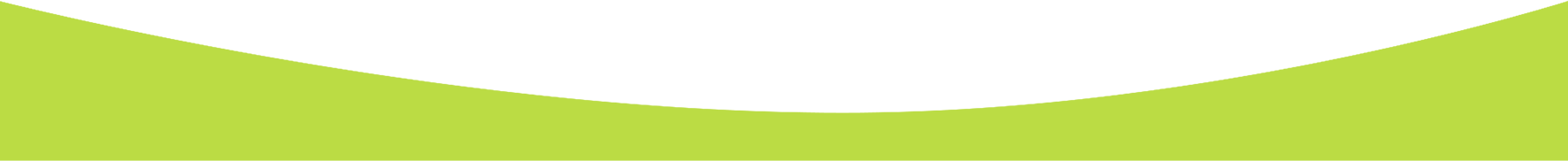 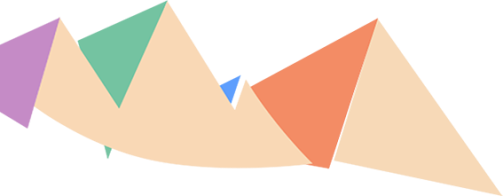 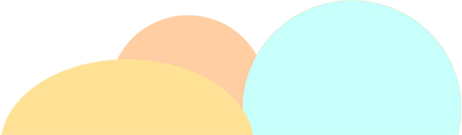 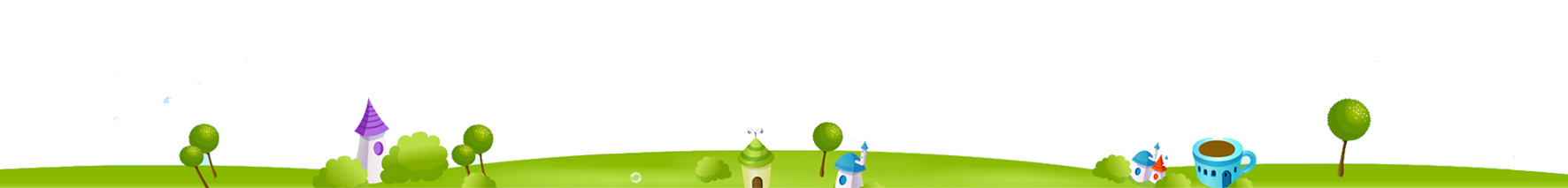 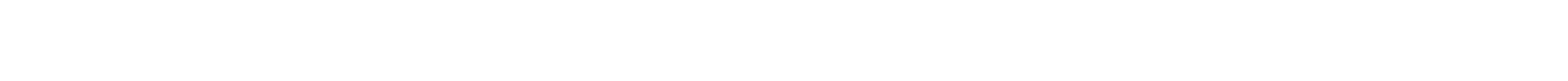 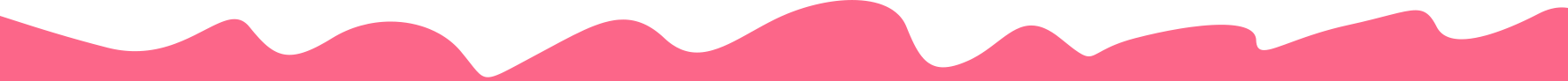 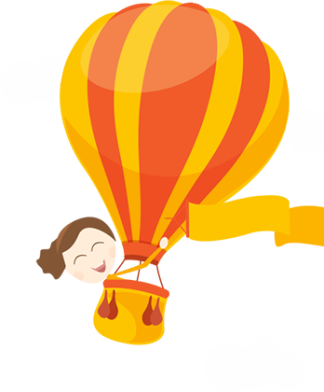 Thứ Năm ngày 14 tháng 11 năm 2024
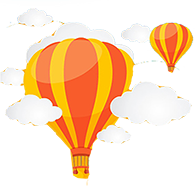 Tiếng Việt:
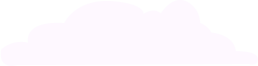 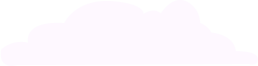 Nghe – viết : Tớ nhớ cậu
Kiến là bạn thân của sóc. Hằng ngày, hai bạn rủ nhau đi học. Một ngày nọ, nhà kiến chuyển sang cánh rừng khác. Sóc và kiến rất buồn. Hai bạn tìm cách gửi thư cho nhau để bày tỏ nỗi nhớ.
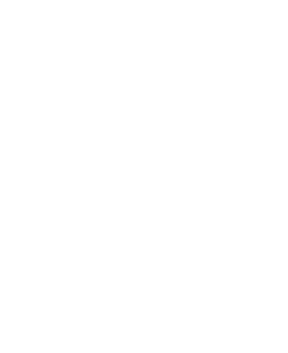 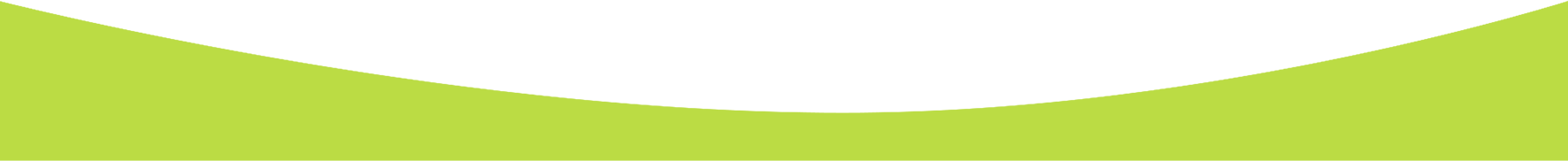 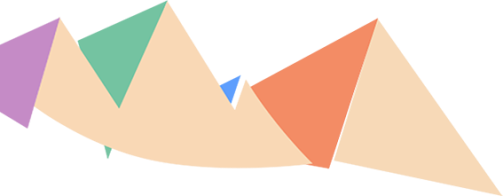 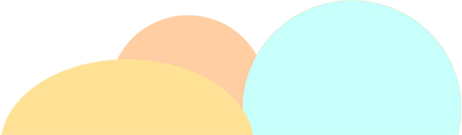 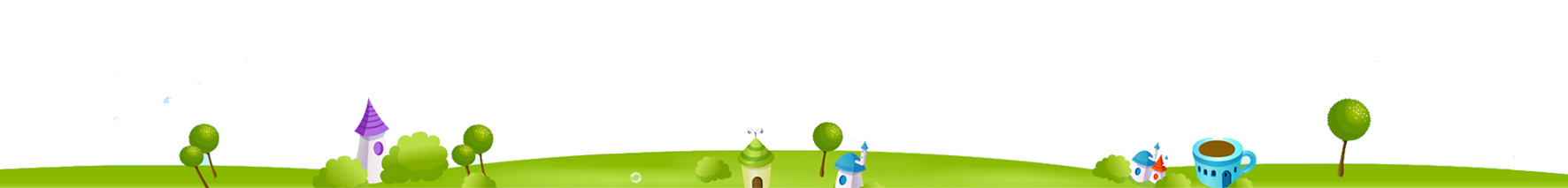 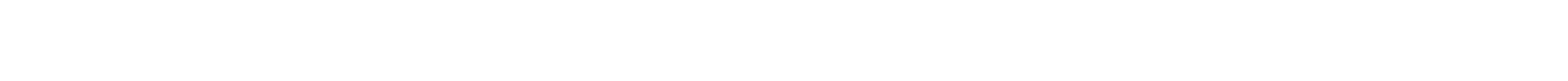 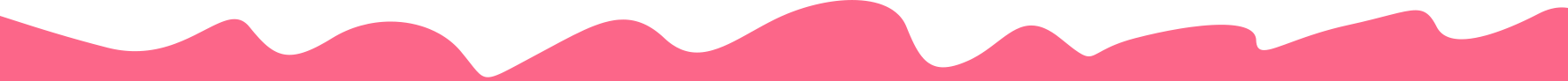 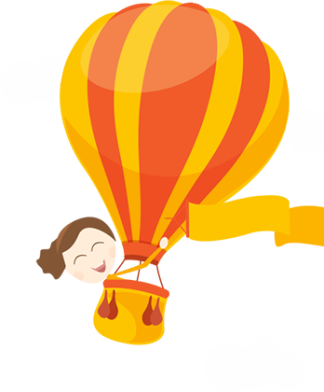 Thứ Năm ngày 14 tháng 11 năm 2024
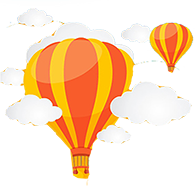 Tiếng Việt:
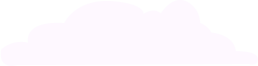 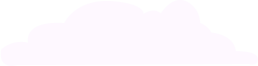 Nghe – viết : Tớ nhớ cậu
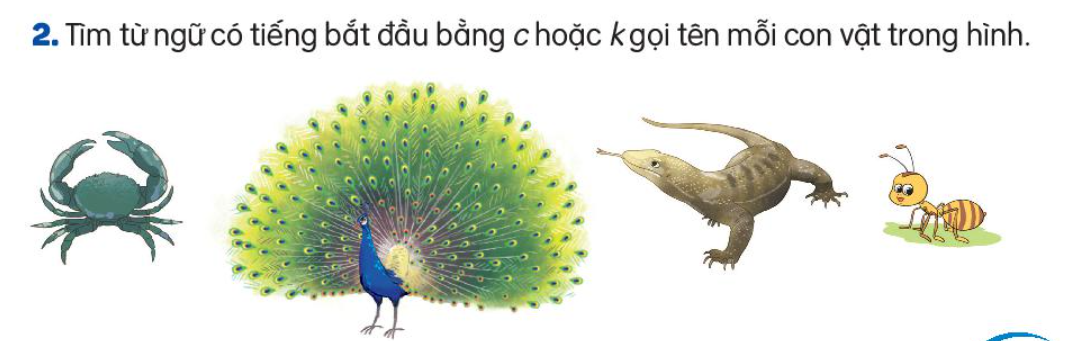 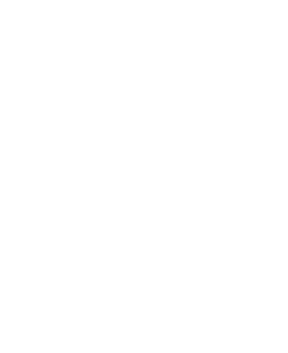 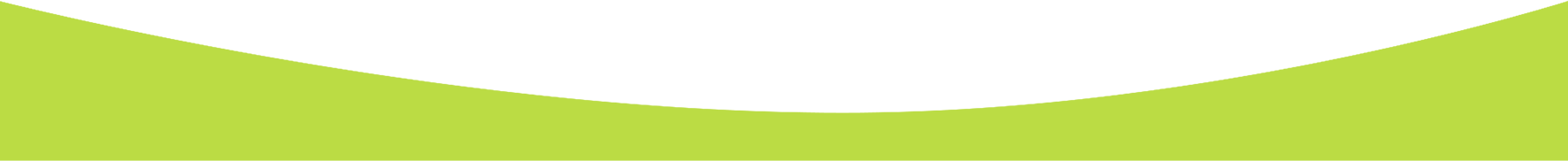 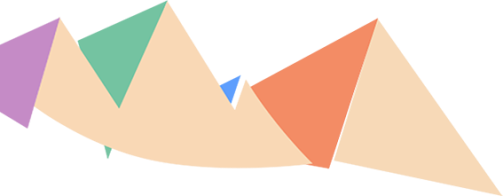 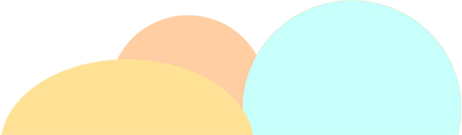 kiến
con cua
con công
kỳ đà
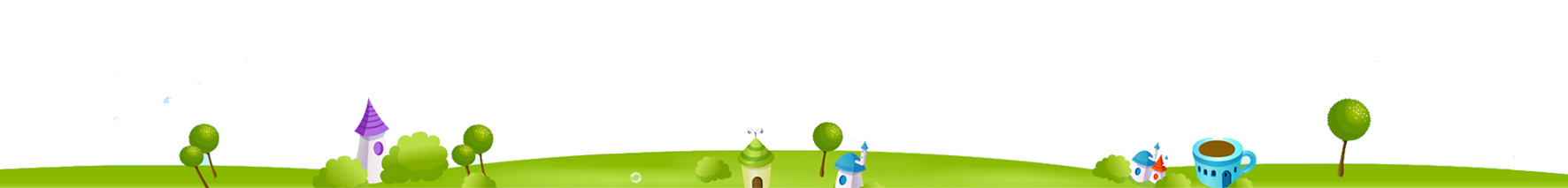 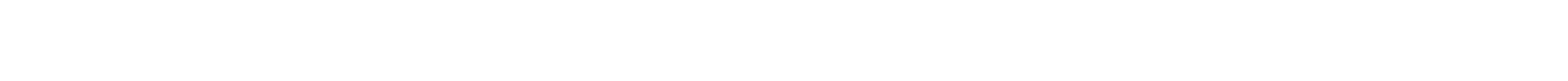 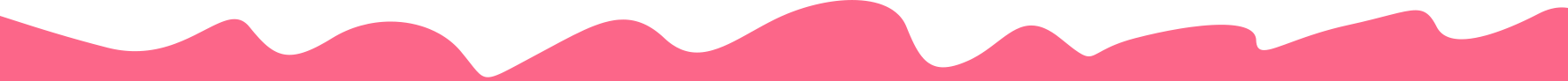 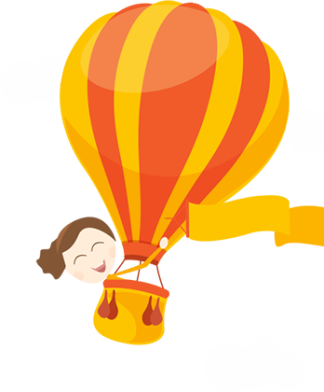 Thứ Năm ngày 14 tháng 11 năm 2024
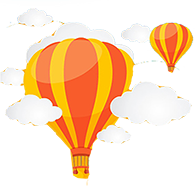 Tiếng Việt:
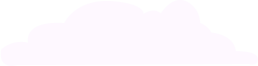 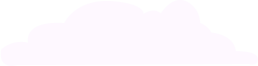 Nghe – viết : Tớ nhớ cậu
Bài 3. Tìm từ ngữ có tiếng chứa en hoặc eng
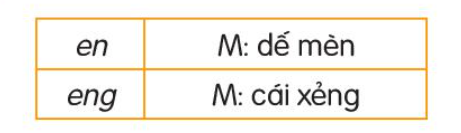 Trò chơi tiếp sức
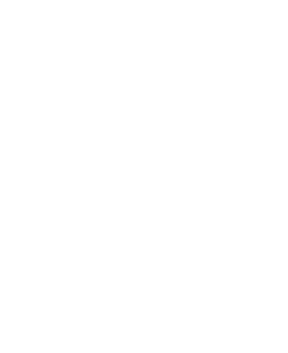 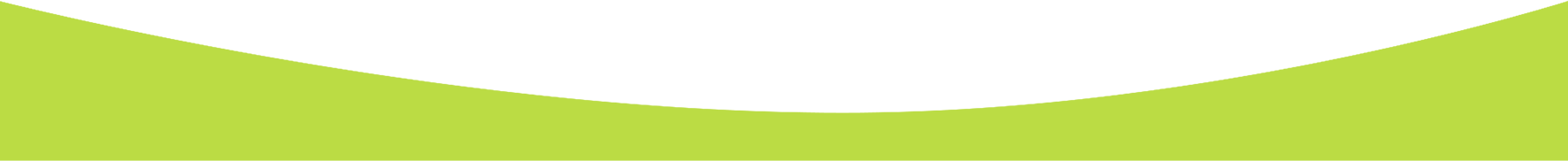 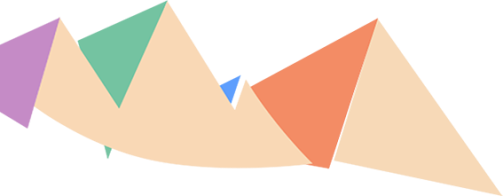 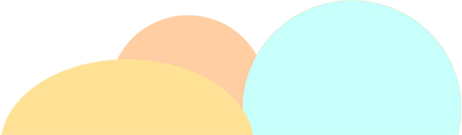 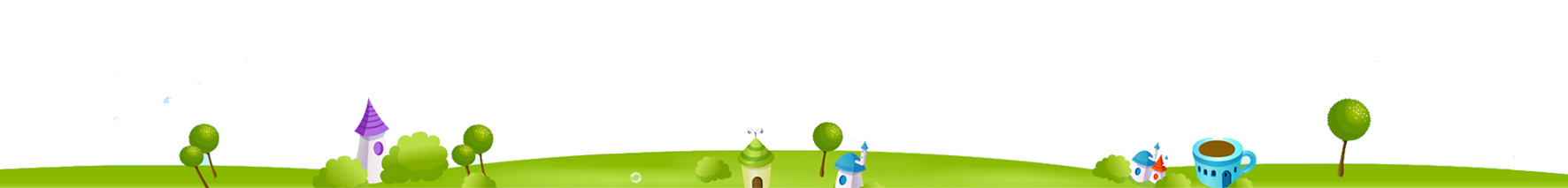 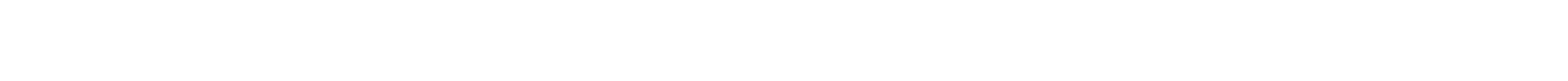 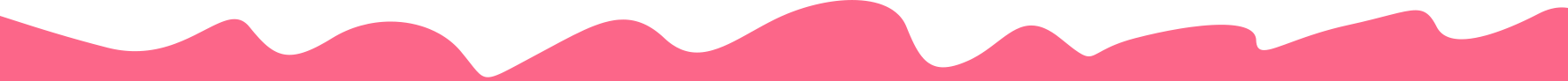 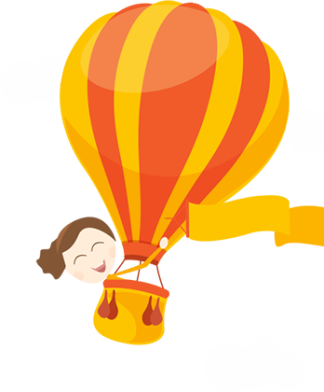 Thứ Năm ngày 14 tháng 11 năm 2024
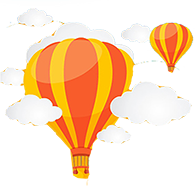 Tiếng Việt:
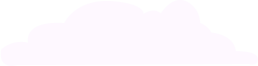 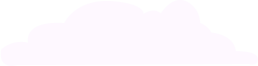 Nghe – viết : Tớ nhớ cậu
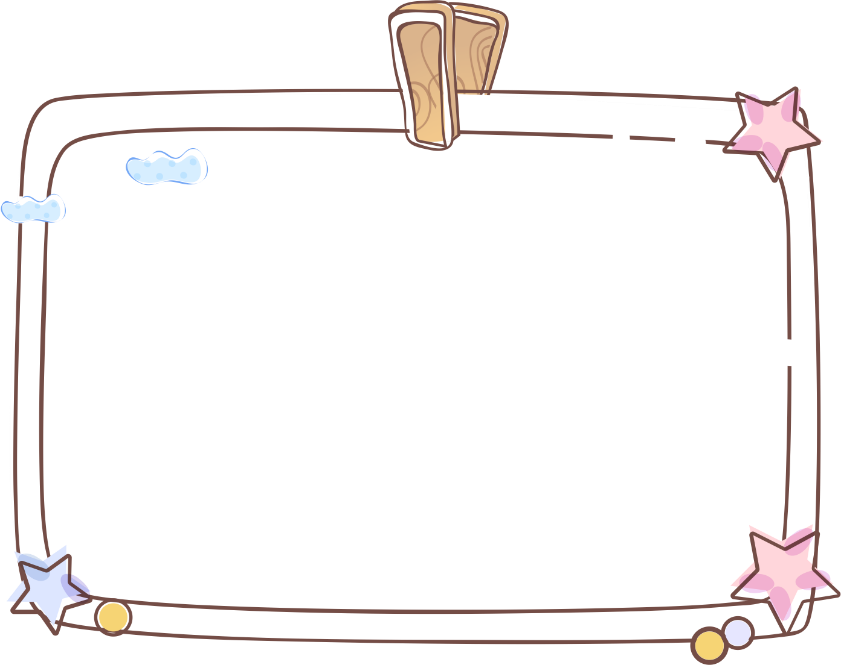 Nhắc lại luật chính tả khi viết âm “c”
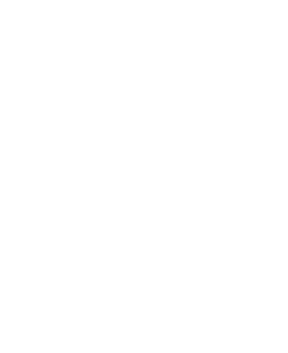 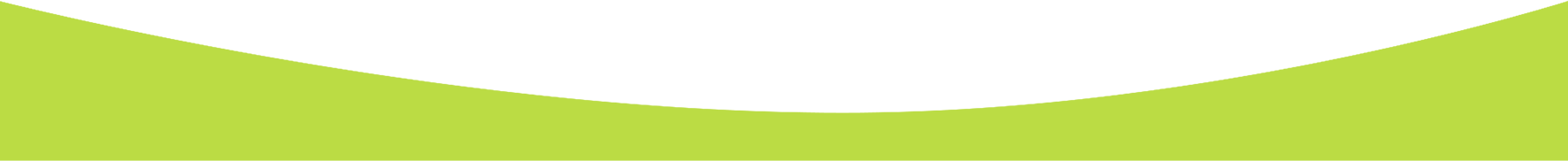 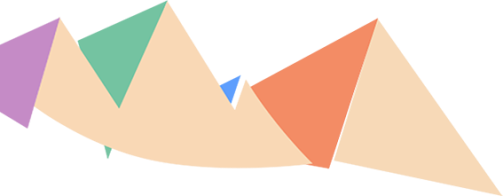 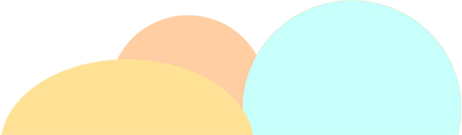 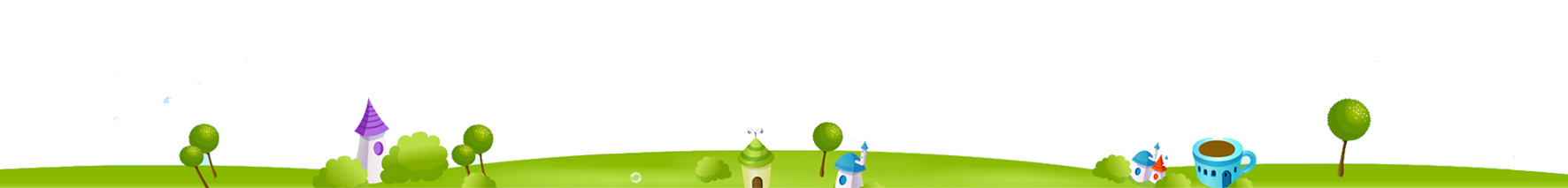 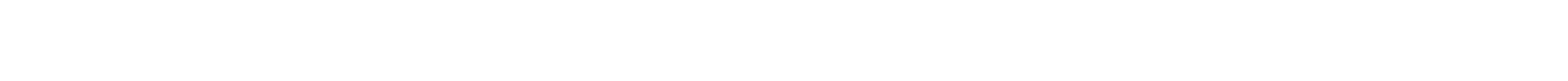 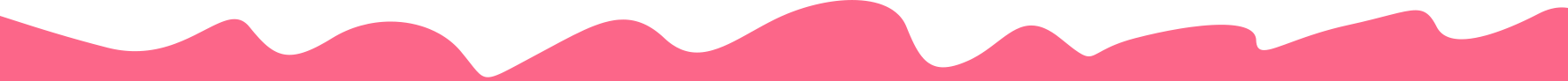